Муниципальное бюджетное образовательное учреждение детский сад «Лёвушка»          Детям знать положено!
Выполнила воспитатель:
 Чепилян Наталия Леонтьевна
Викторина по правилам дорожного движения для детей дошкольного возраста.


Цель: Закреплять знания детей о правилах дорожного движения, о сигналах и работе светофора в игровой форме
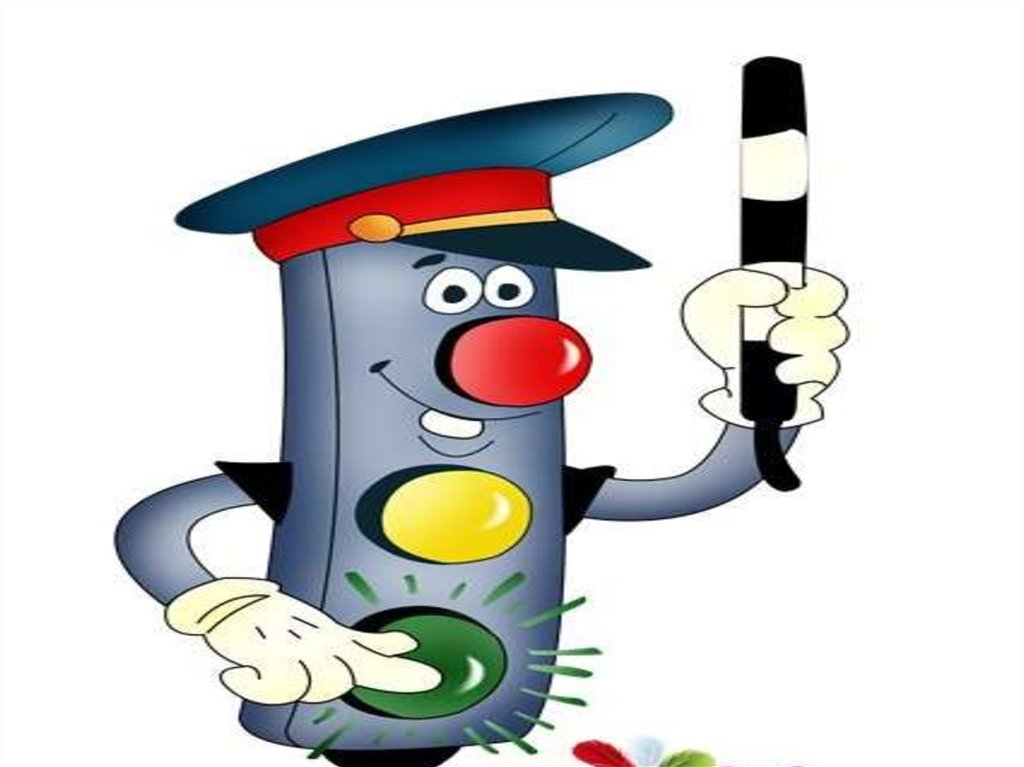 Где изображены участники дорожного движения?
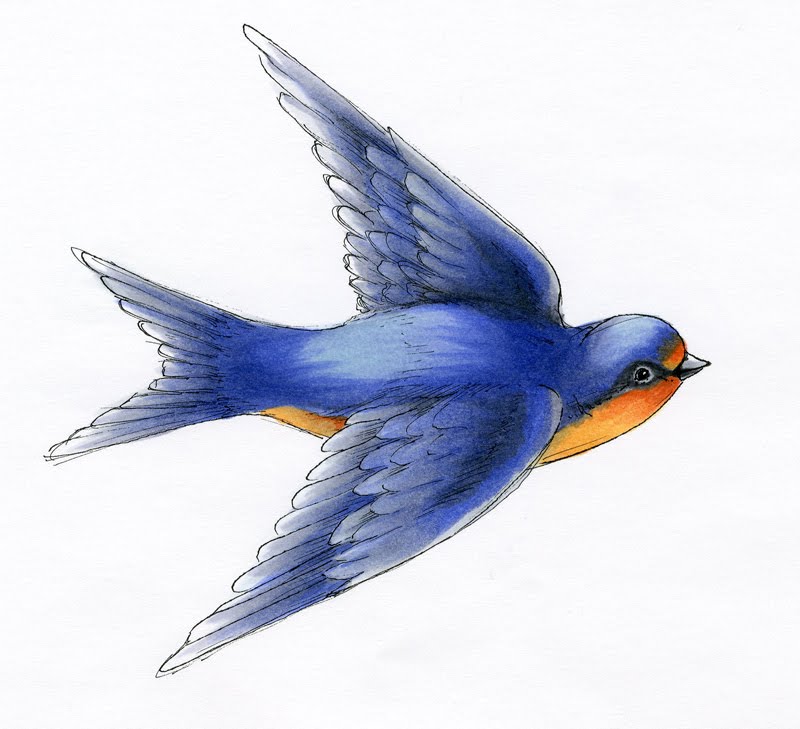 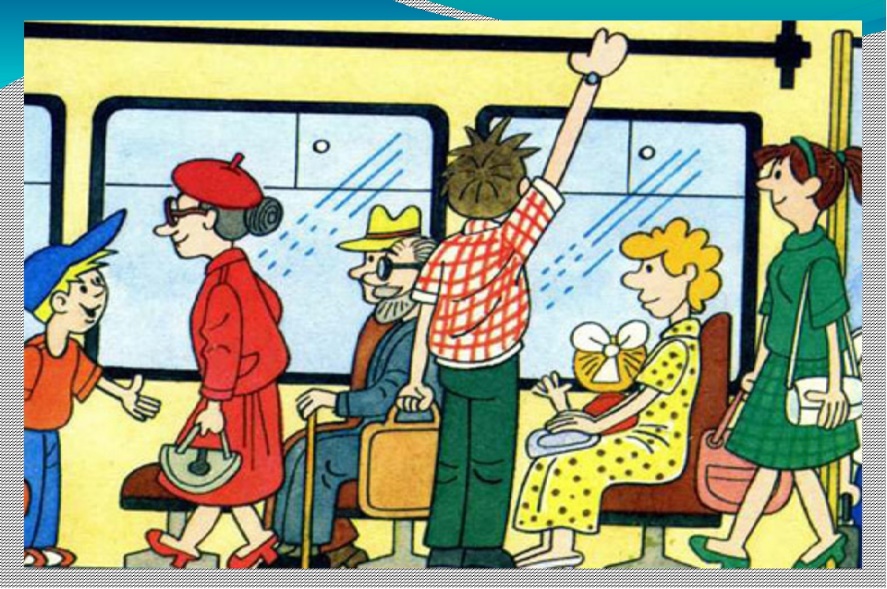 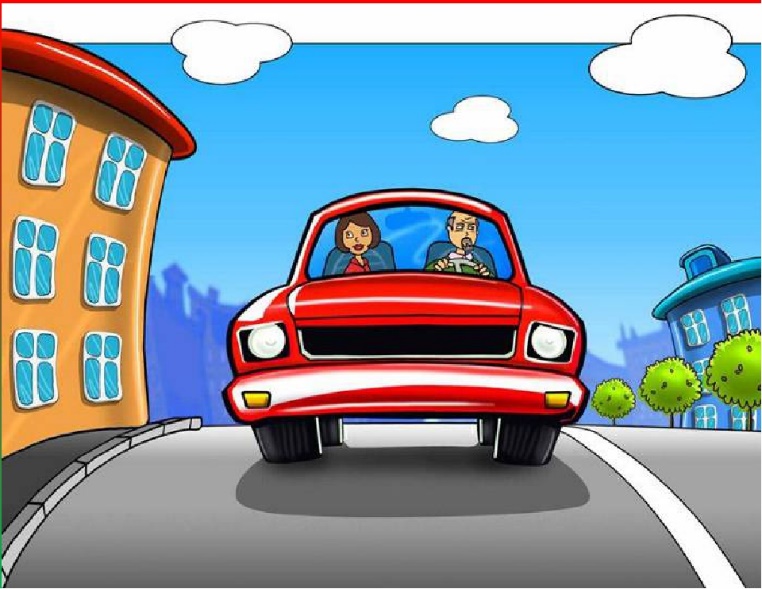 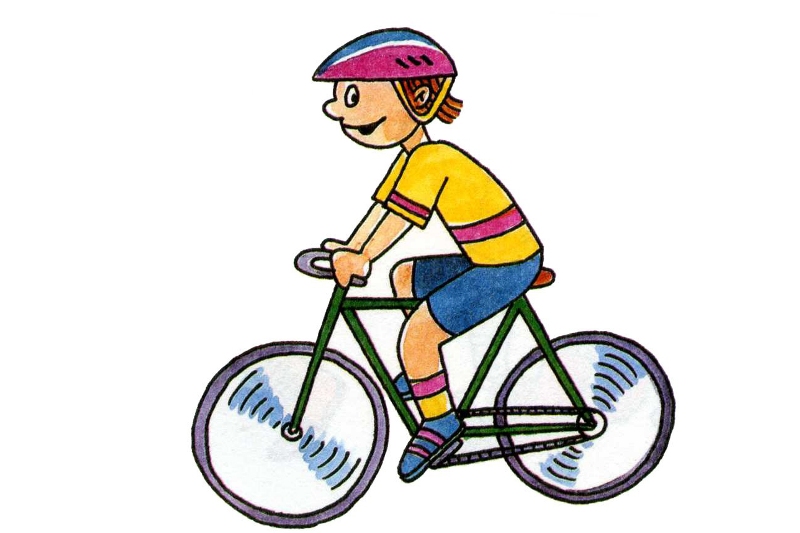 На какой картинке дети не нарушают ПДД?
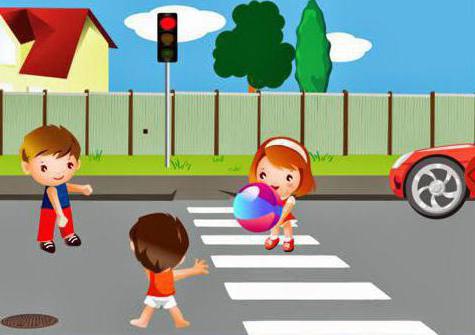 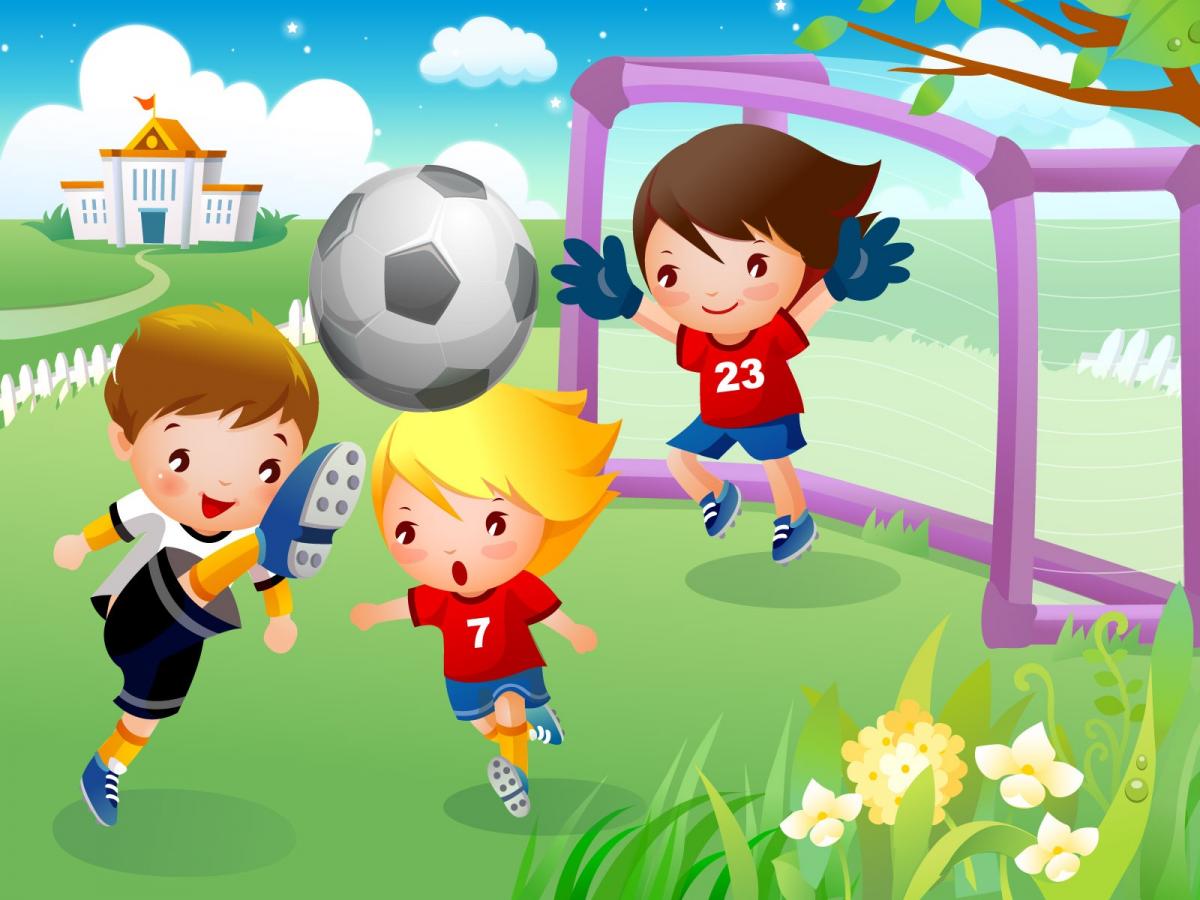 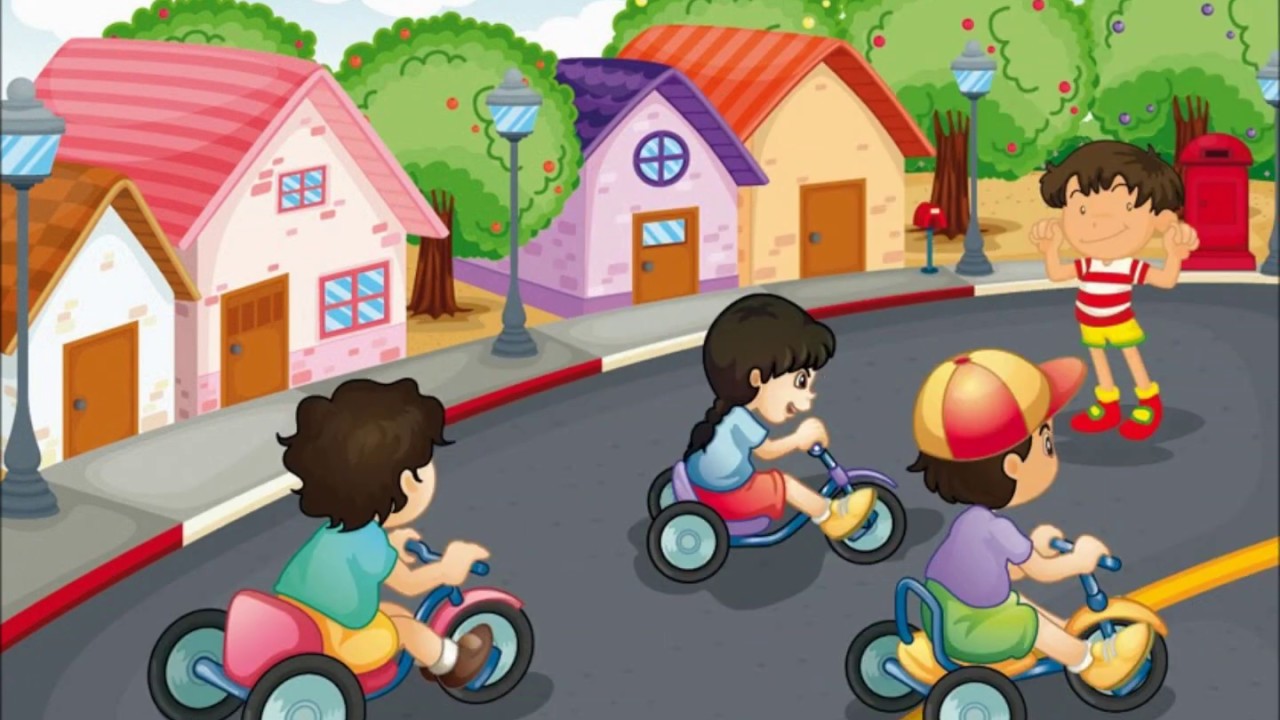 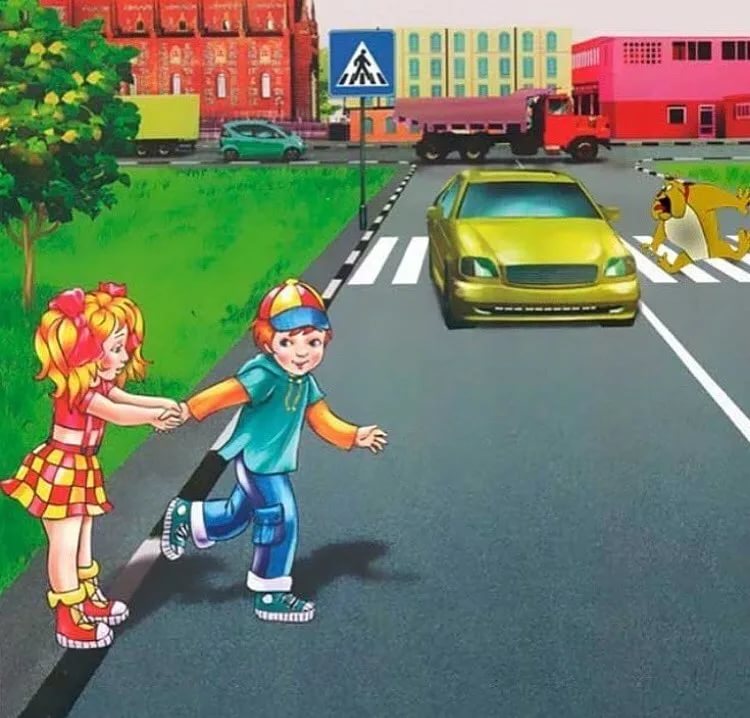 Какой знак показывает место, где пешеходу можно переходить через дорогу?
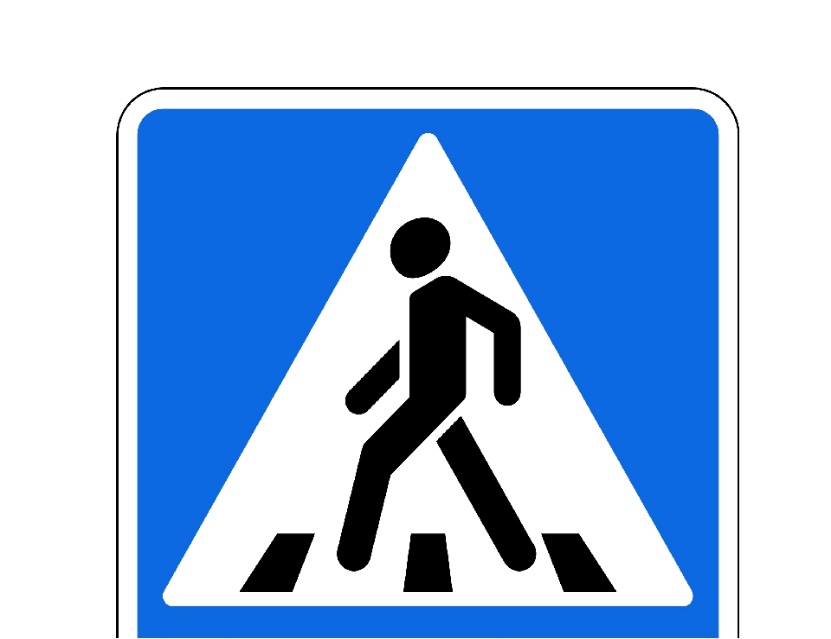 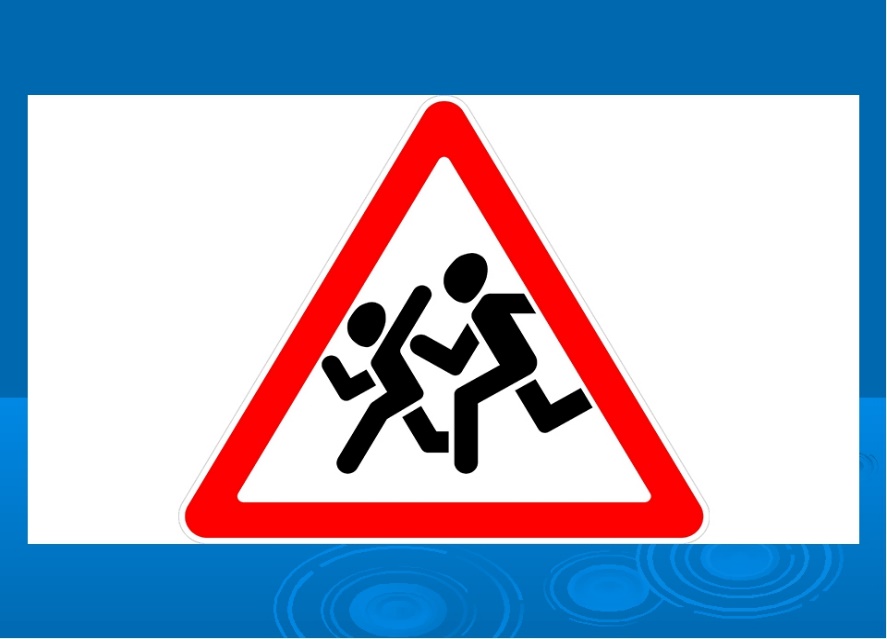 Какой светофор называется пешеходным? И почему?
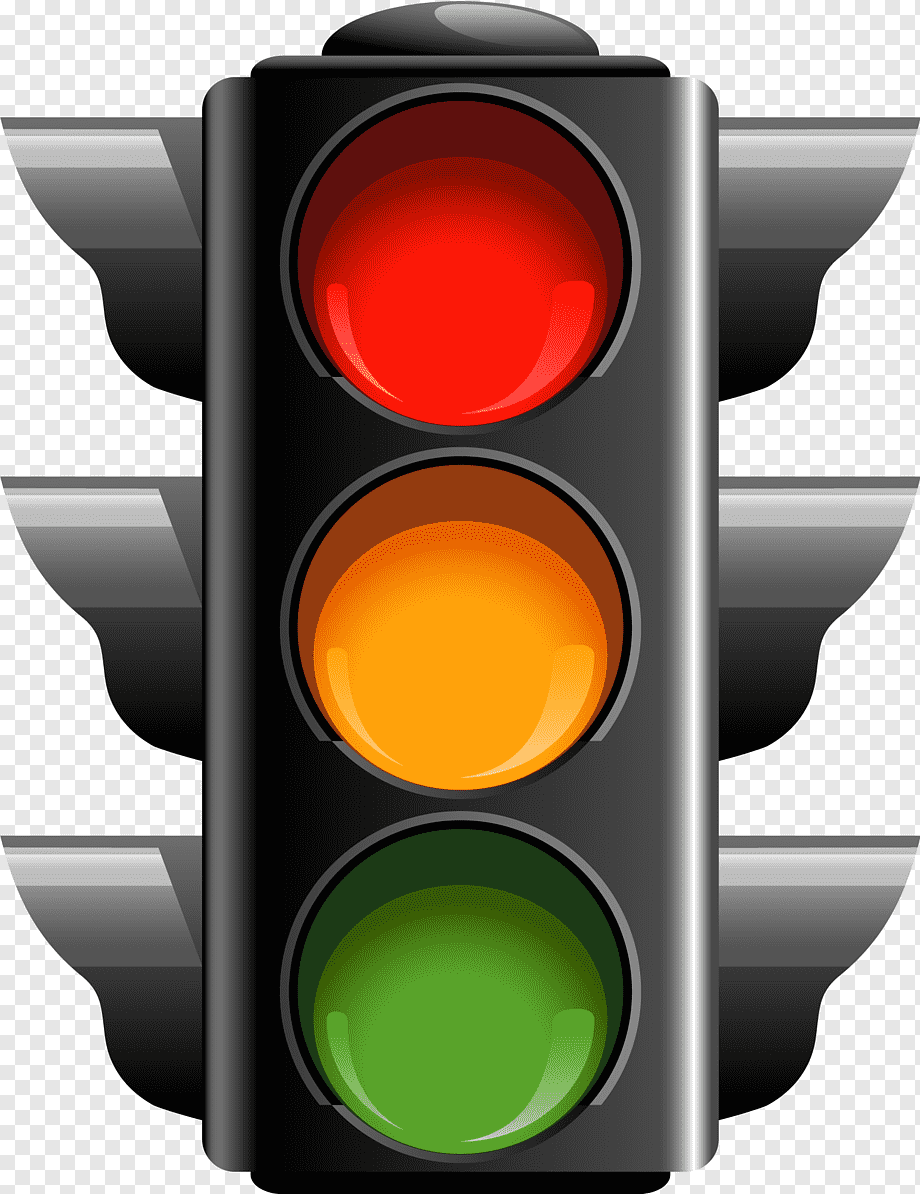 Какой сигнал светофора разрешает движение?
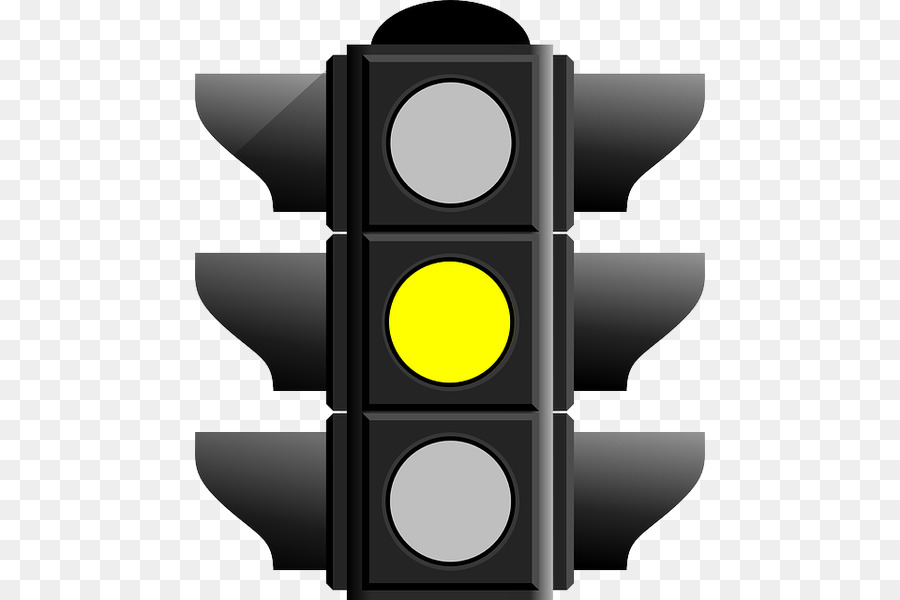 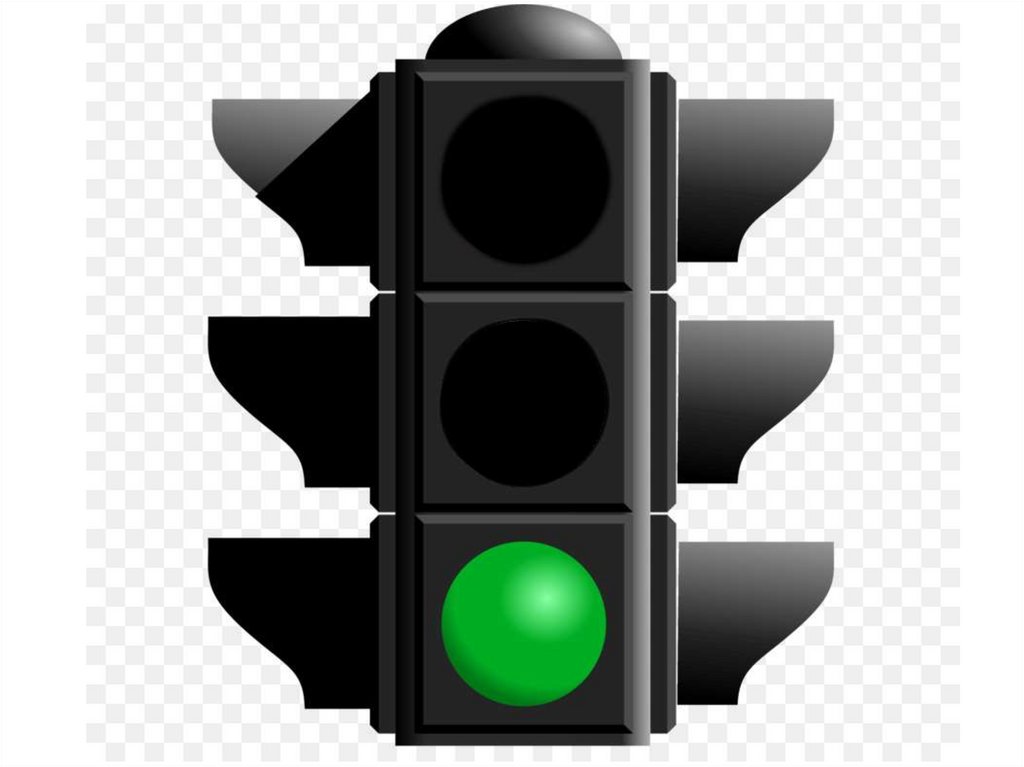 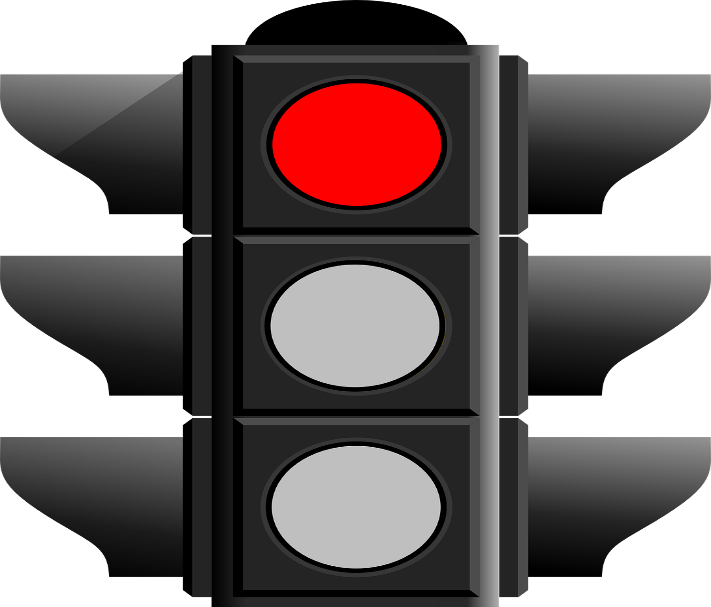 Что относится к специальной технике?
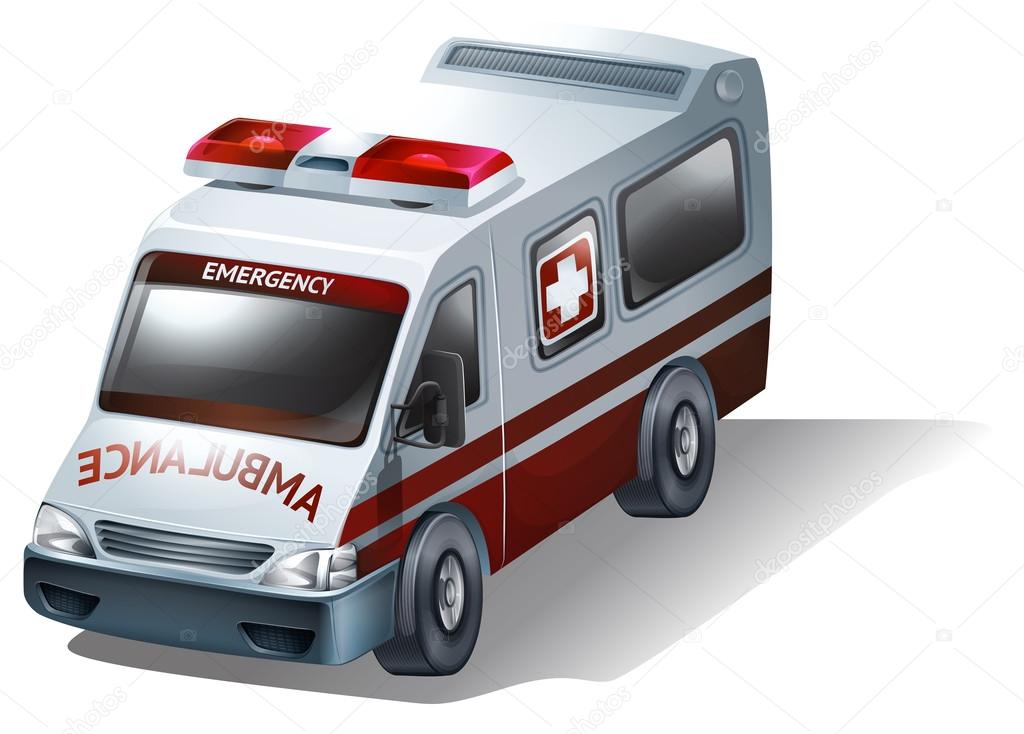 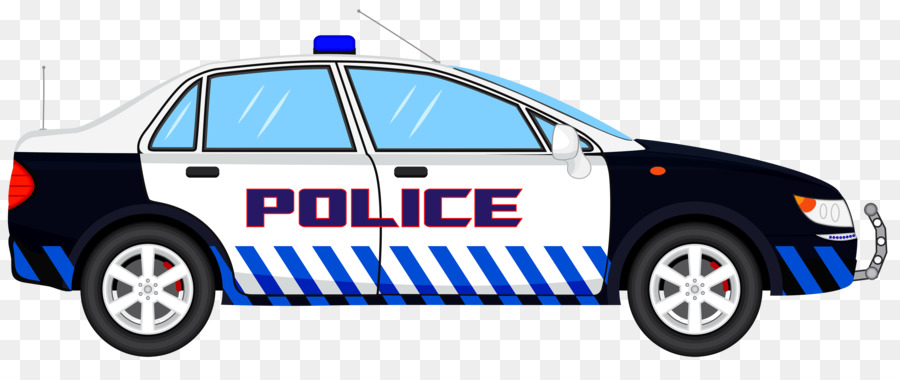 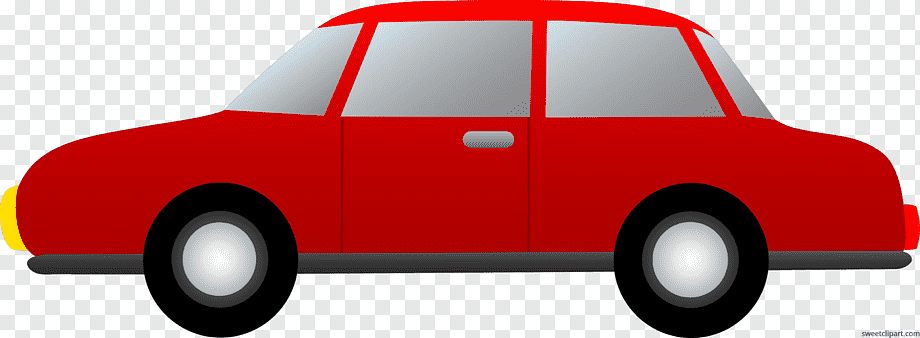 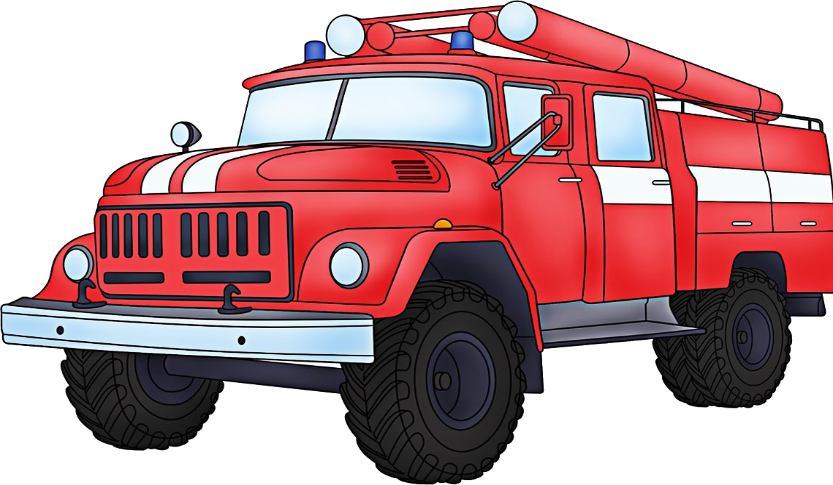 Что относится к пассажирскому транспорту?
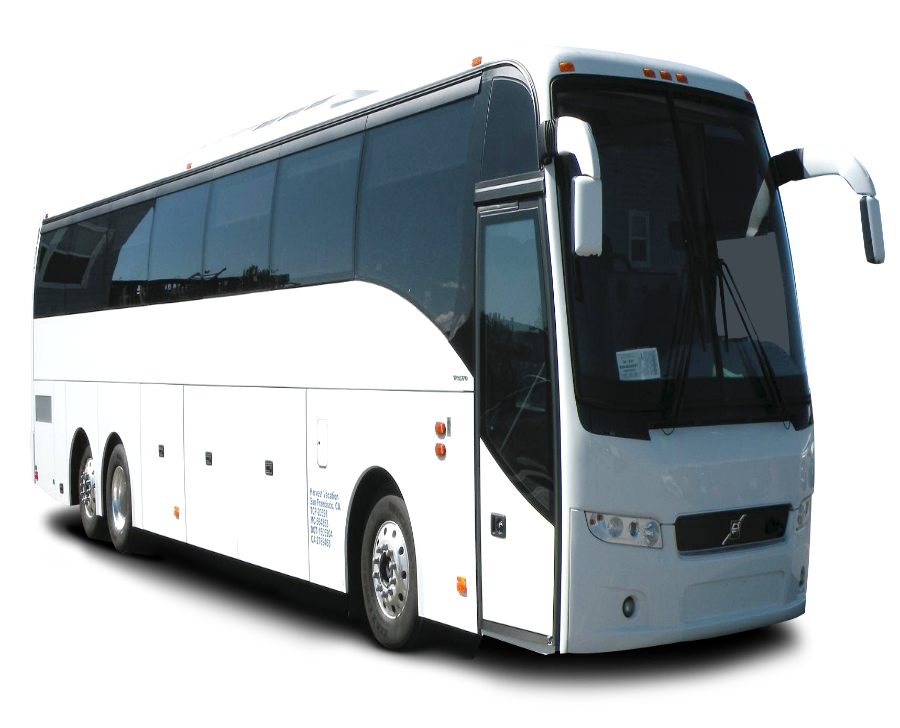 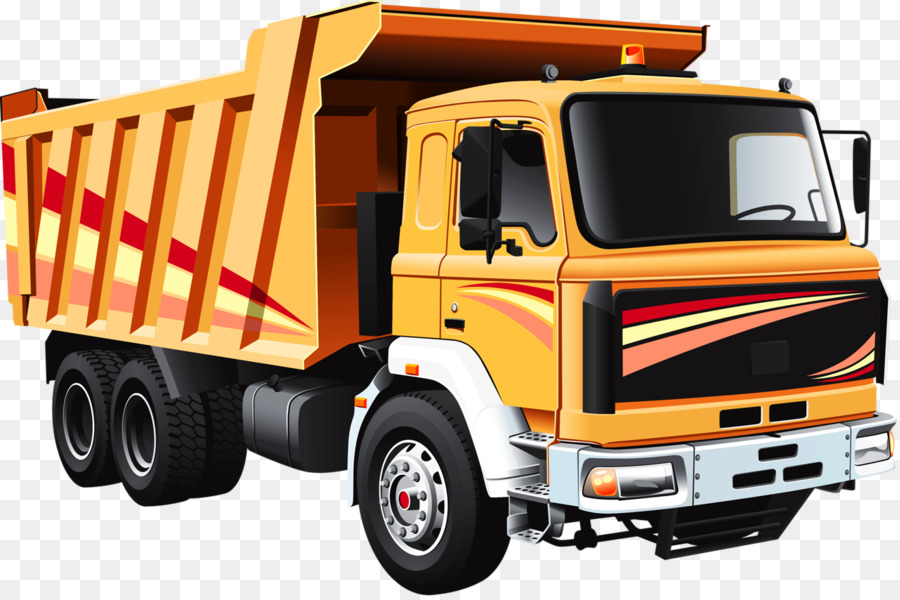 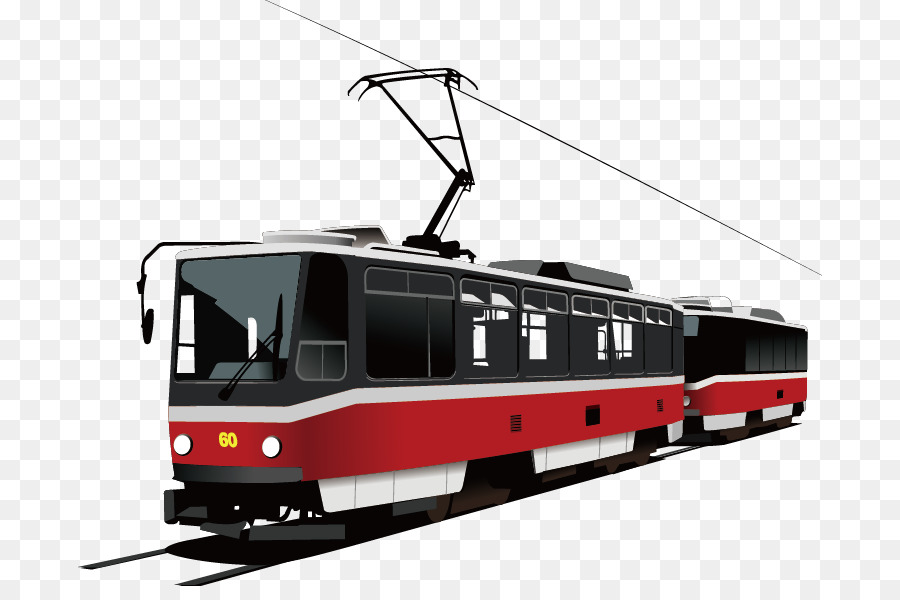 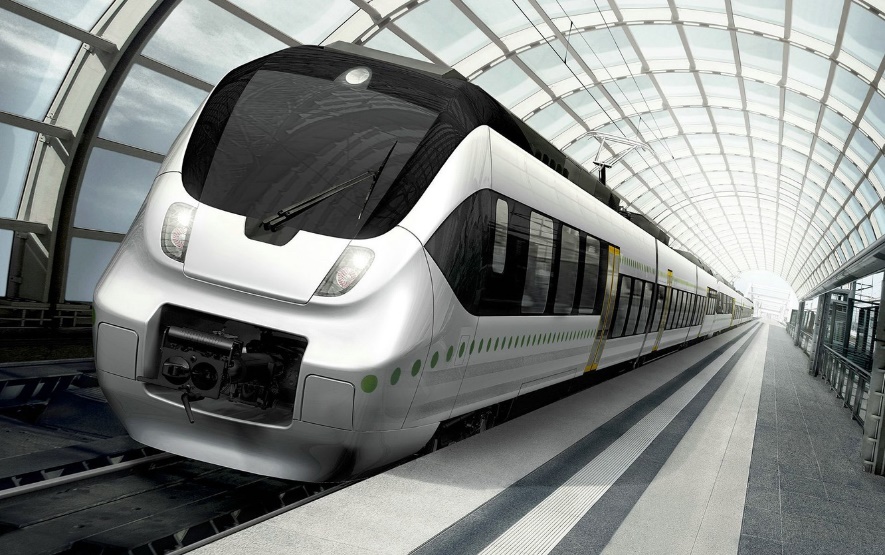 Молодцы! 
      Вы справились с заданиями!
Спасибо за участие!
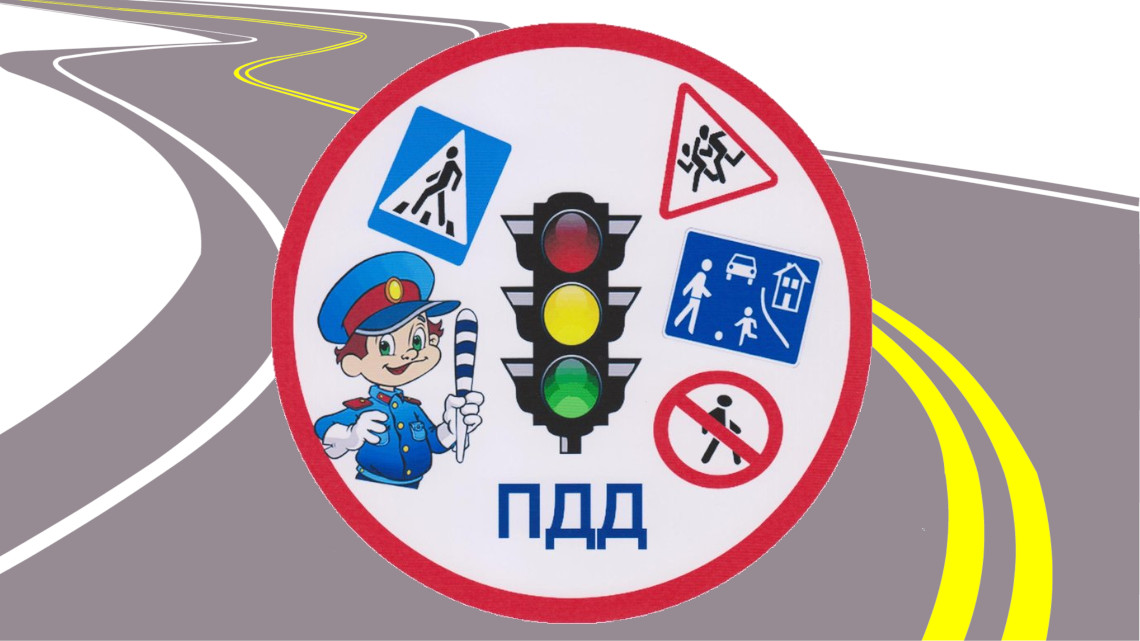 До новых встреч!